ΦΥΣΙΚΗ Β΄ (ΜΑΘΗΜΑ 12Ο)
3.7 Δύναμη και αλληλεπίδραση
(Σχολικό Β΄ σελ. 57-59)
Ερωτήσεις
Απαντήσεις
1. Τι συμβαίνει όταν το αυτοκίνητο ασκεί δύναμη στο 
    φορτηγό κατά την σύγκρουση τους;
Το φορτηγό ταυτόχρονα ασκεί δύναμη στο αυτοκίνητο
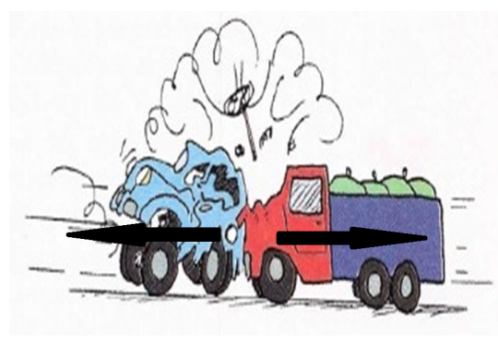 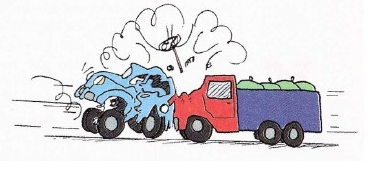 2. Τι θα συμβεί αν το αγόρι τραβήξει με δύναμη το  
     κορίτσι κοντά του;
Το κορίτσι ταυτόχρονα θα τραβήξει επίσης με δύναμη το αγόρι κοντά της
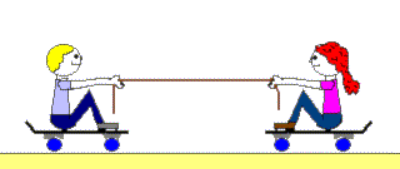 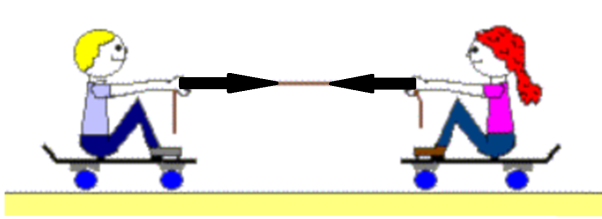 3. Να διατυπώσετε τον 3ο νόμο του Νεύτωνα;
Όταν ένα σώμα ασκεί δύναμη σε ένα δεύτερο σώμα τότε ταυτόχρονα το δεύτερο σώμα ανταποδίδει στο πρώτο δύναμη ίδιας τιμής αλλά αντίθετης κατεύθυνσης.
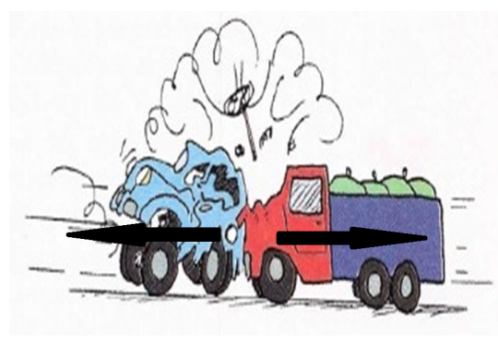 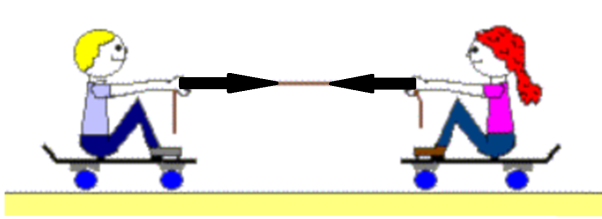 Ερωτήσεις
Απαντήσεις
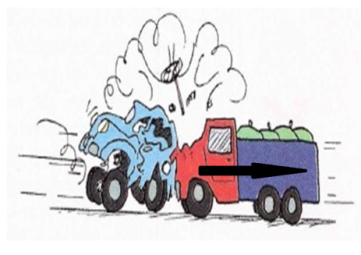 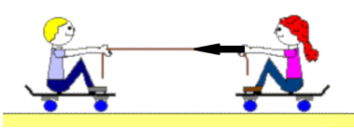 4. Πώς ονομάζεται η δύναμη που ασκεί το πρώτο σώμα 
    στο δεύτερο;
Δράση
5. Πώς ονομάζεται η δύναμη που ανταποδίδει το δεύτερο  
    σώμα στο πρώτο;
Αντίδραση
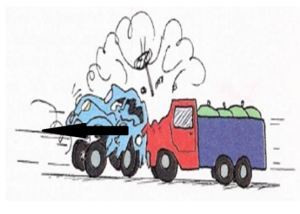 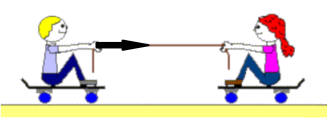 6. Τι σχέση έχουν η «δράση» και η «αντίδραση» ;
έχουν ίσα μέτρα και αντίθετη κατεύθυνση
7. Πως ονομάζονται οι δυνάμεις που έχουν ίσα μέτρα και  
    αντίθετη κατεύθυνση;
αντίθετες δυνάμεις
8. Δώστε παραδείγματα «δράση» και  «αντίδρασης»
α) το παιδί όταν στέκεται πάνω στο πάτωμαβ) ο κωπηλάτης γ) ο άλτης του ύψους
δ) το μήλο και το τραπέζι
ε) Το μήλο και η Γη
στ) το ελικόπτερο
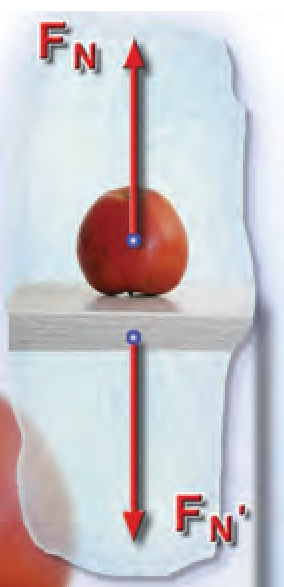 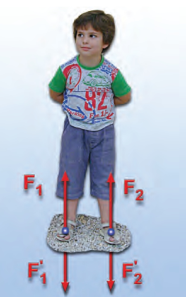 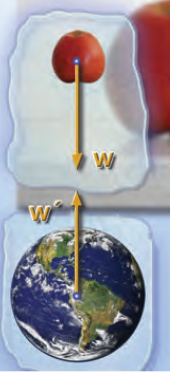 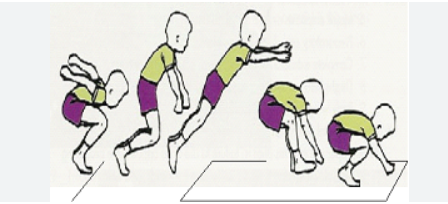 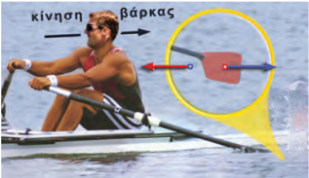 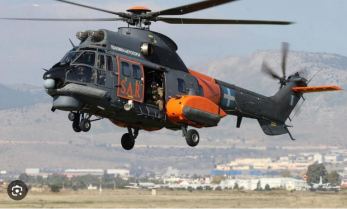 ΤΕΛΟΣ
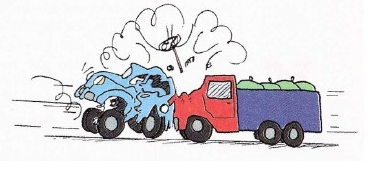 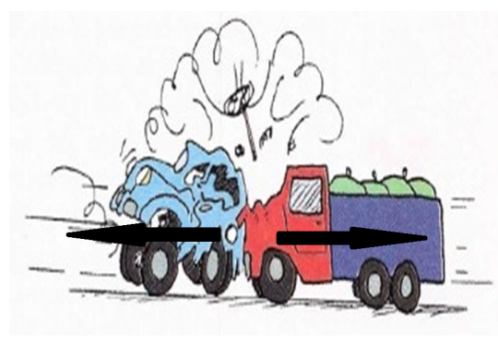 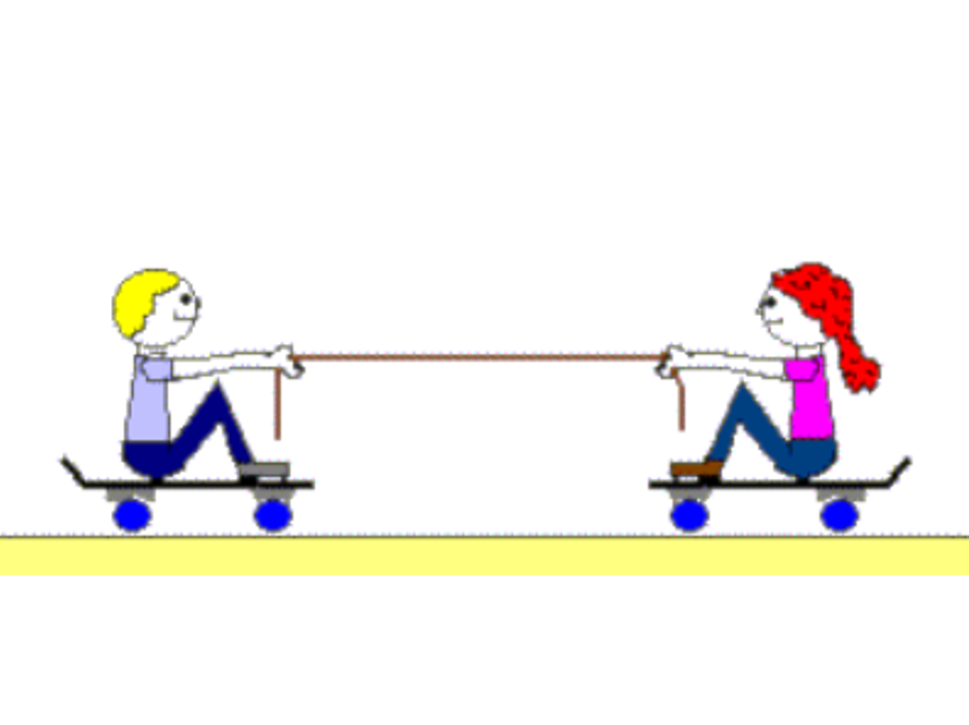 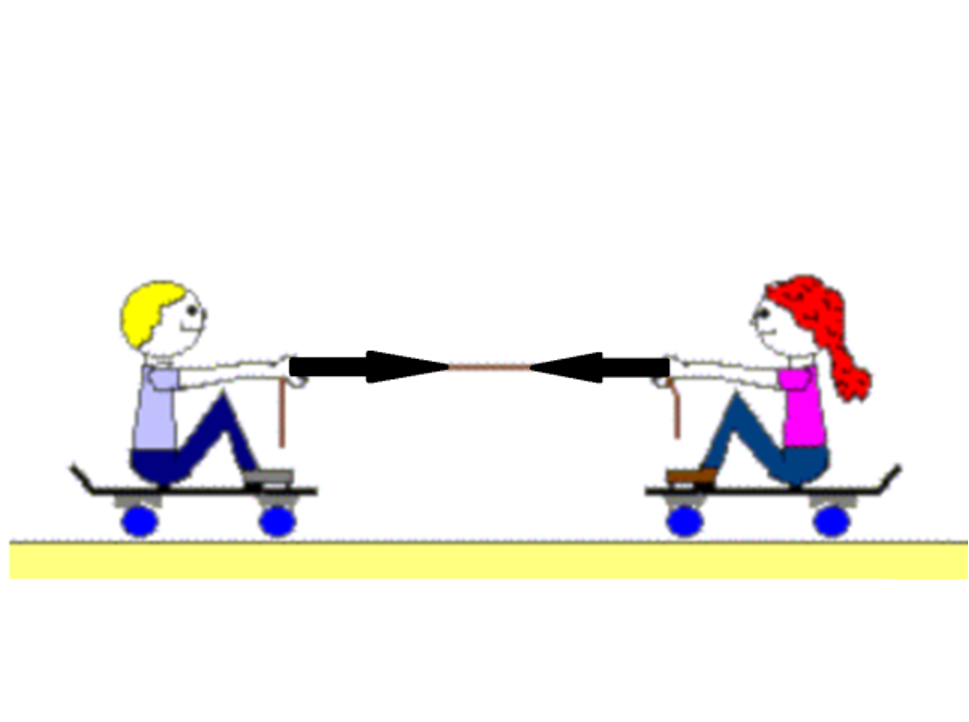 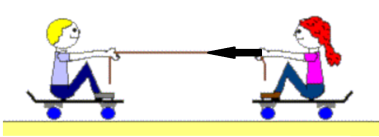 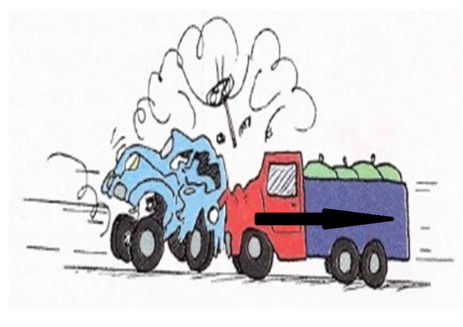 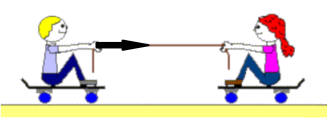 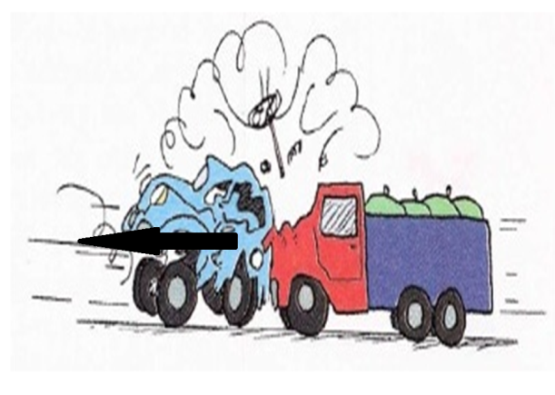 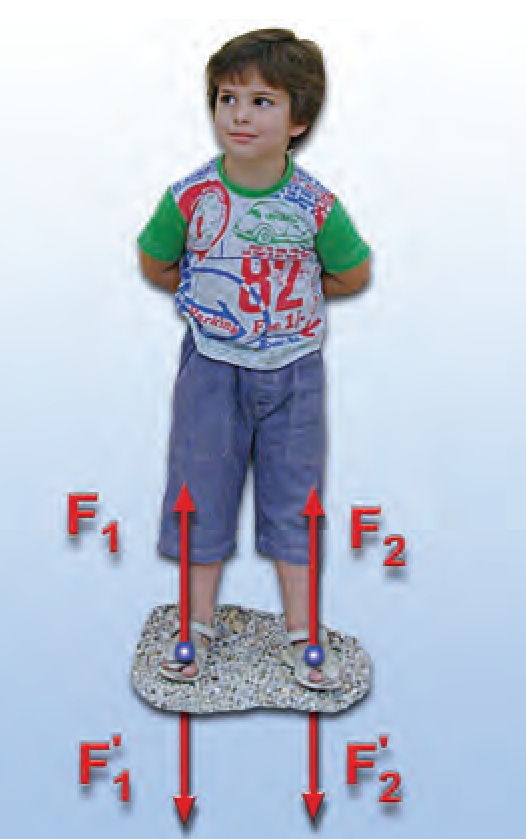 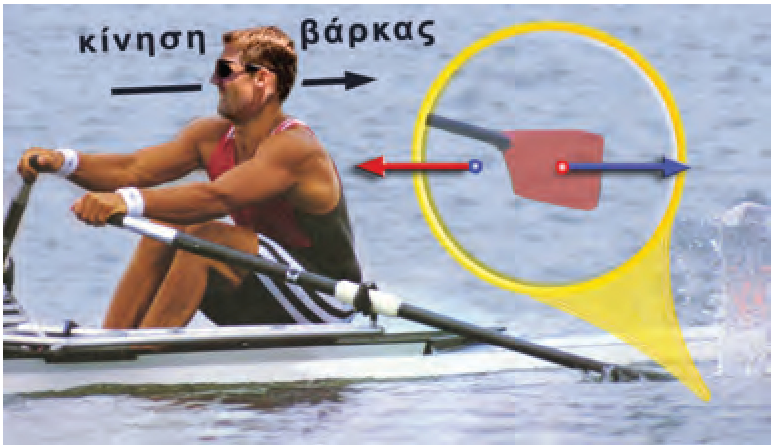 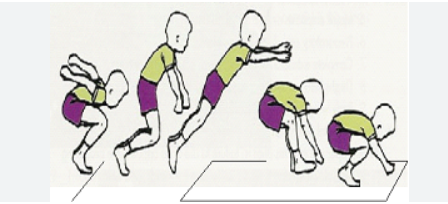 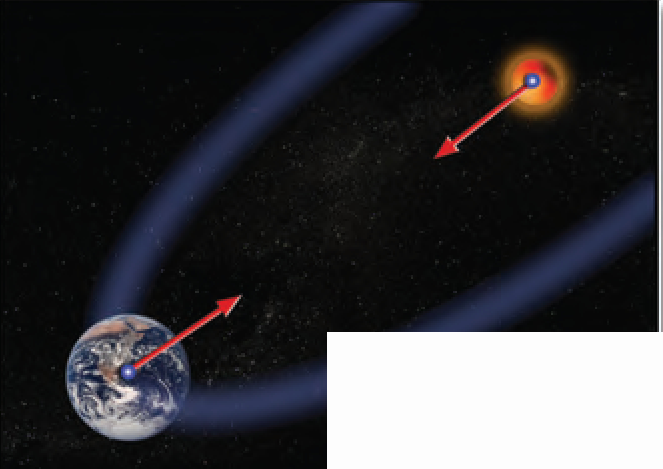 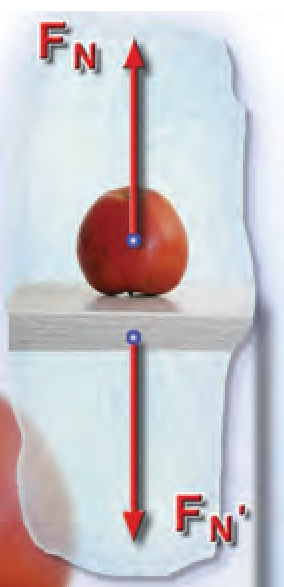 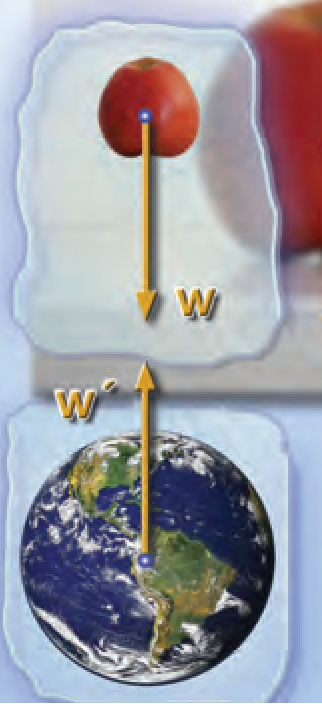 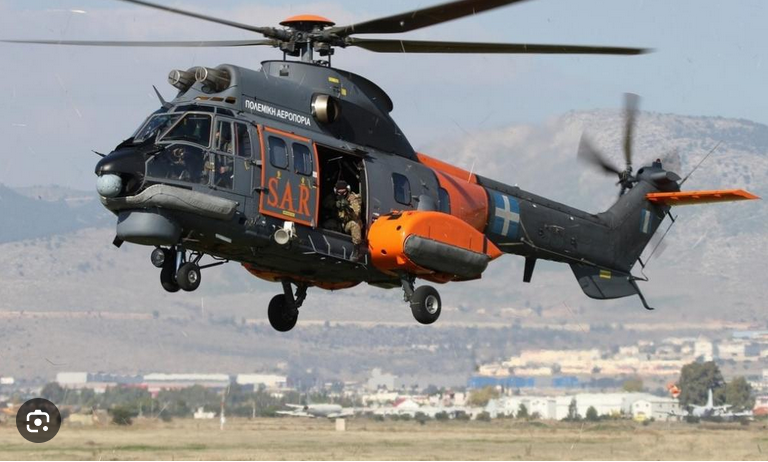